Modelové organismy
= intenzivně zkoumaný organismus k poznání a popisování obecnějších jevů a principů
	např. myší modely pro výzkum rakoviny – nezajímá nás myš samotná, chceme získat poznatky a ty 										   aplikovat v diagnostice a léčbě člověka


podle čeho se vybírají modelové organismy?
	- nenáročnost na pěstování/chov
	- krátká generační doba, dostatek potomstva
	- vhodnost pro studium daného jevu (vyskytuje se u organismu daný protein, dráha, …?)
	- znalost genomu
	- velikost genomu, počet chromozomů
	- dostupné techniky genového inženýrství
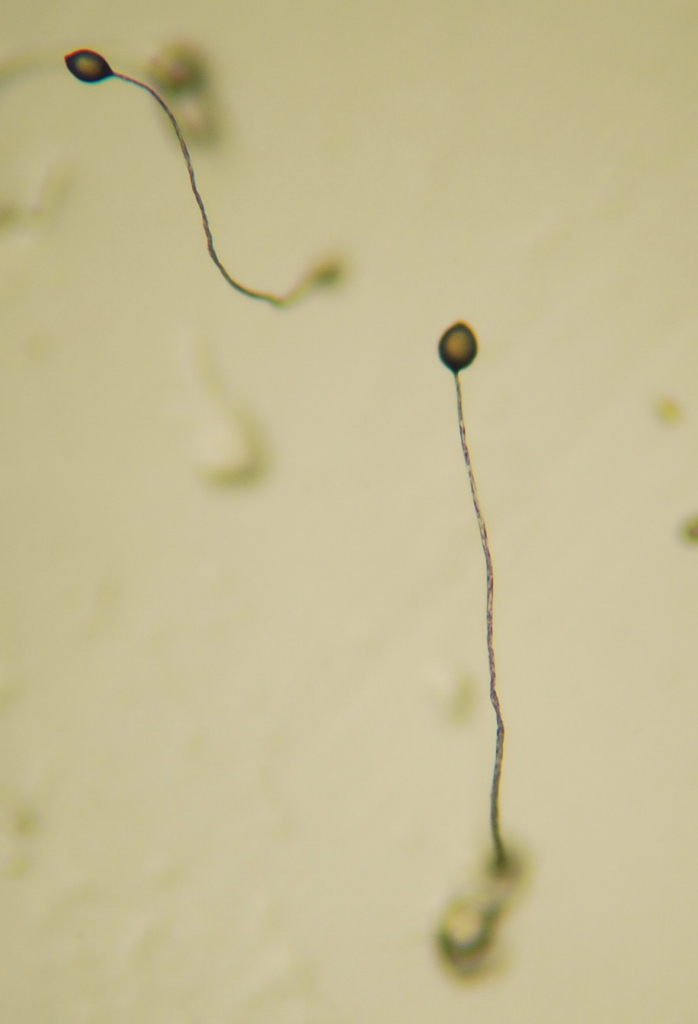 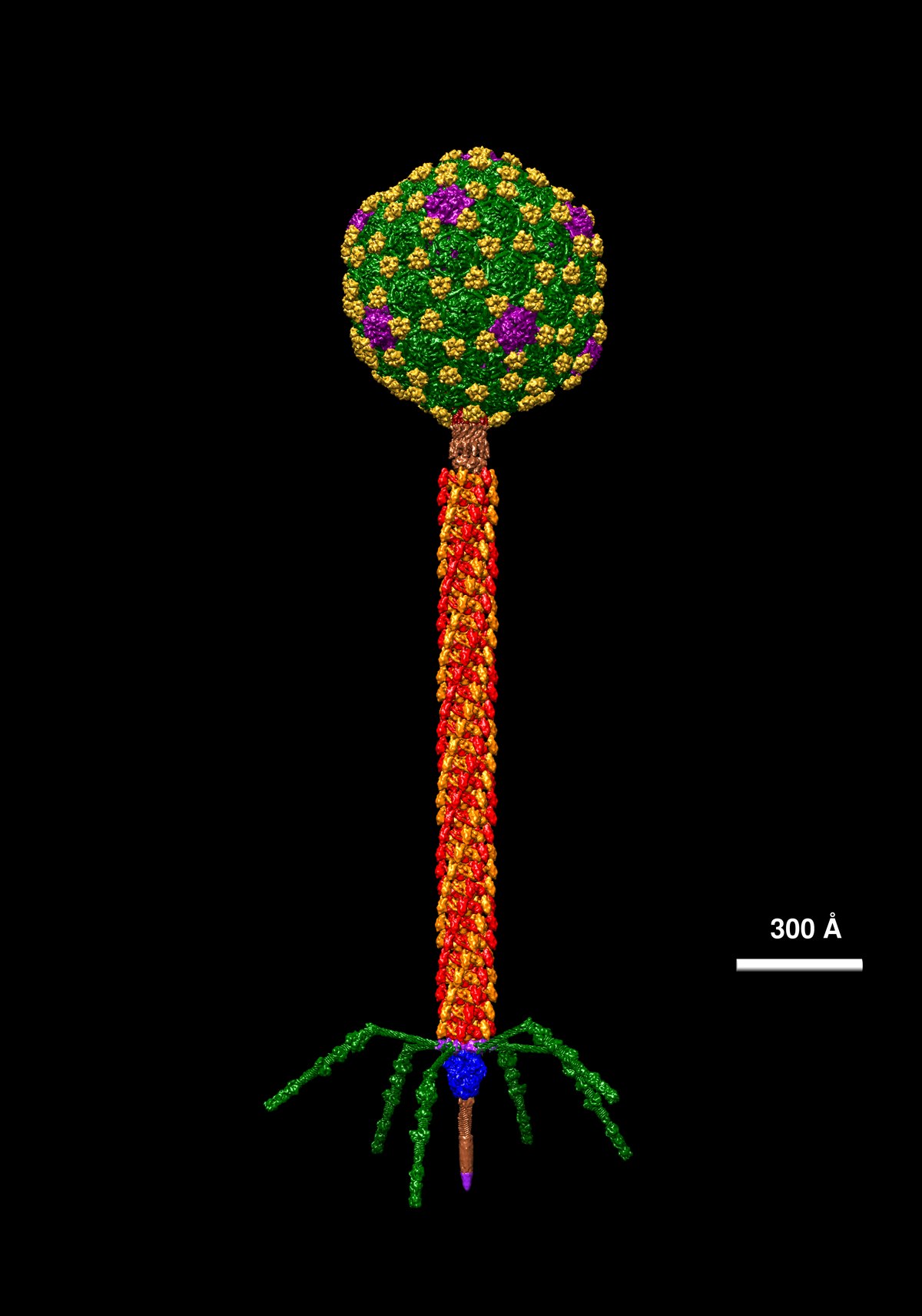 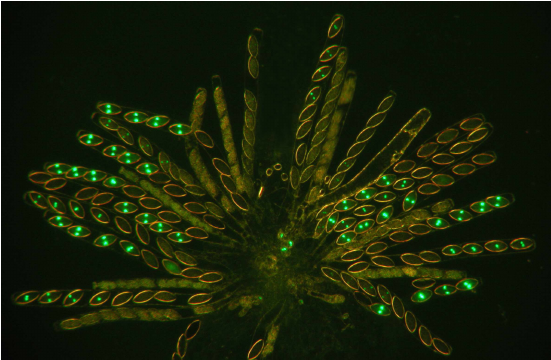 Modelové organismy
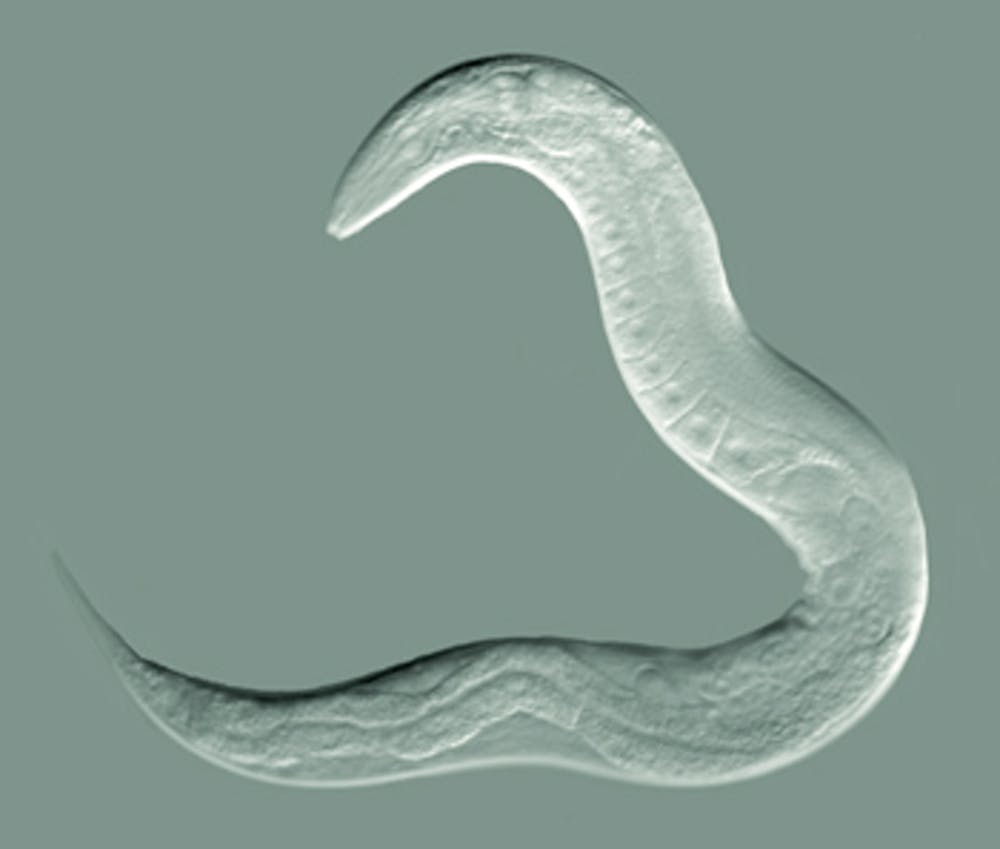 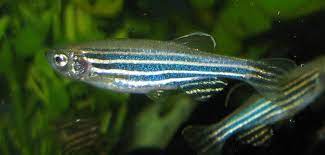 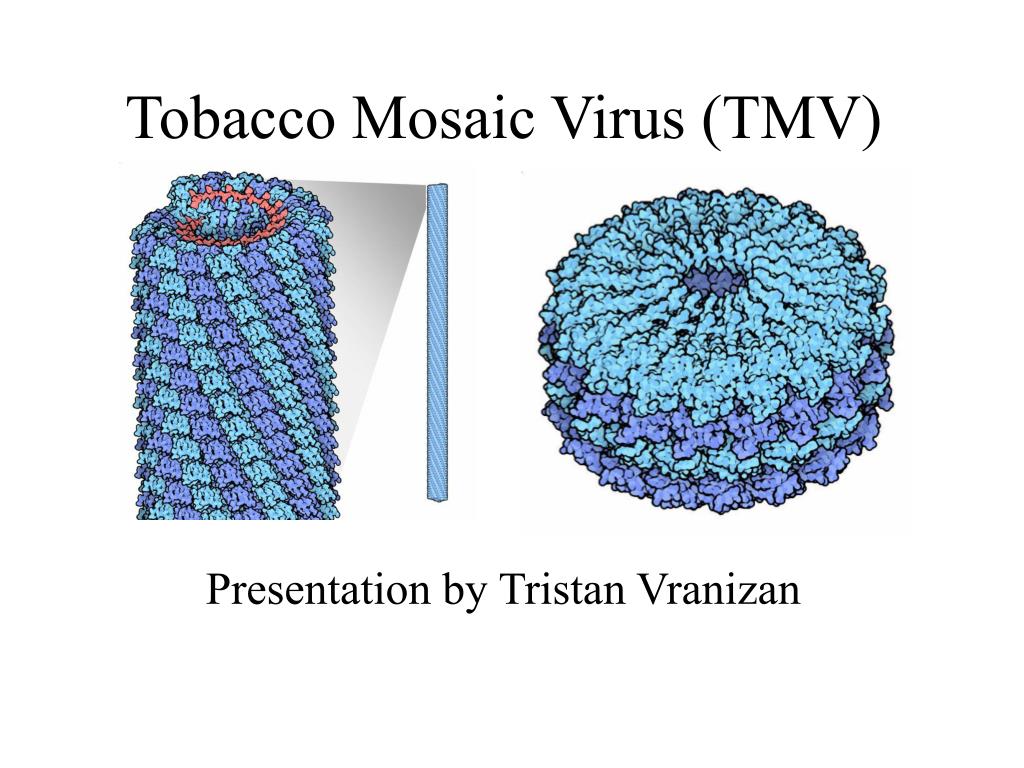 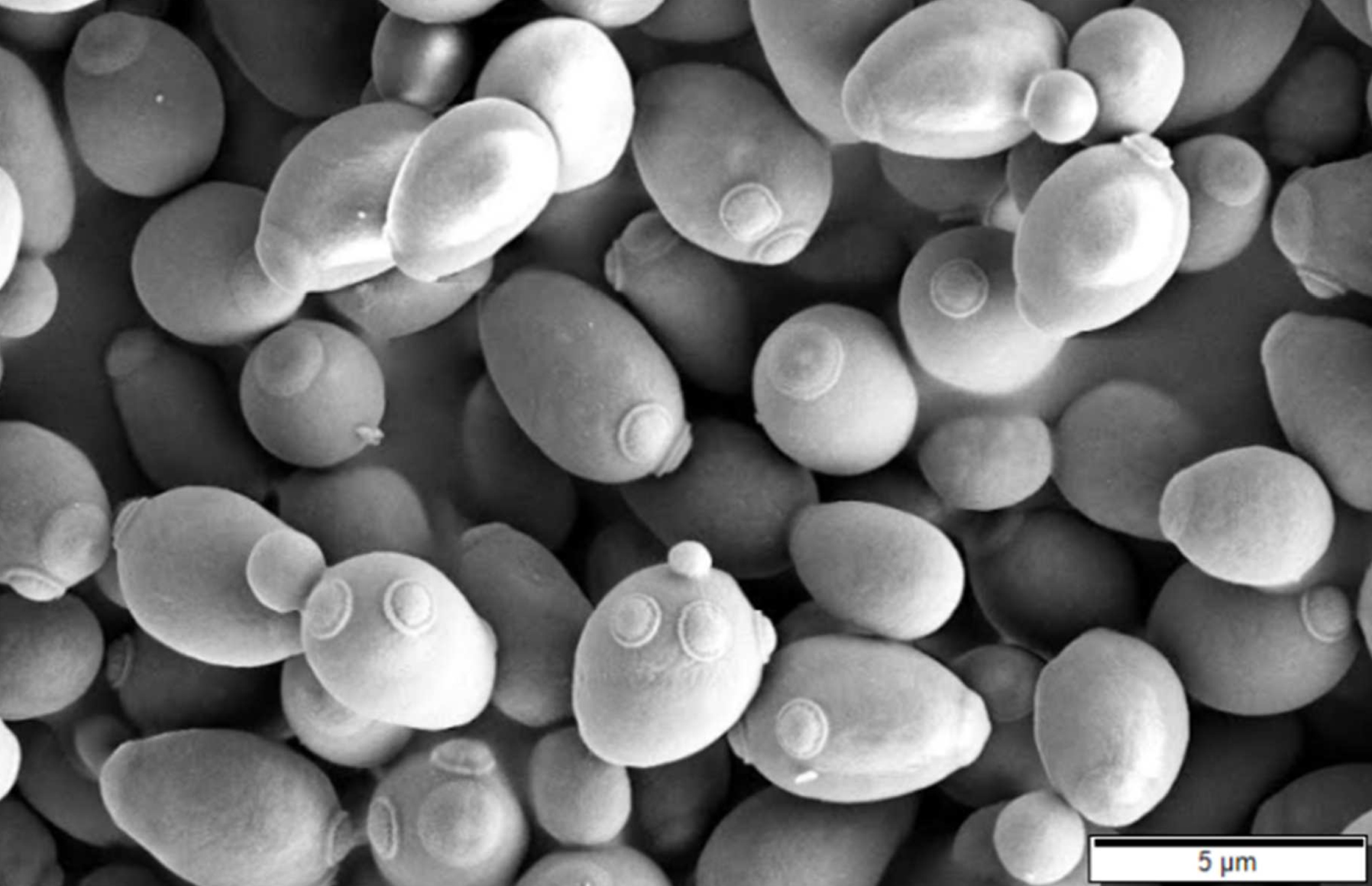 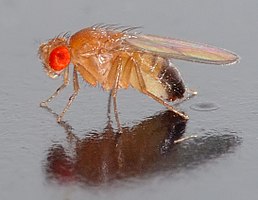 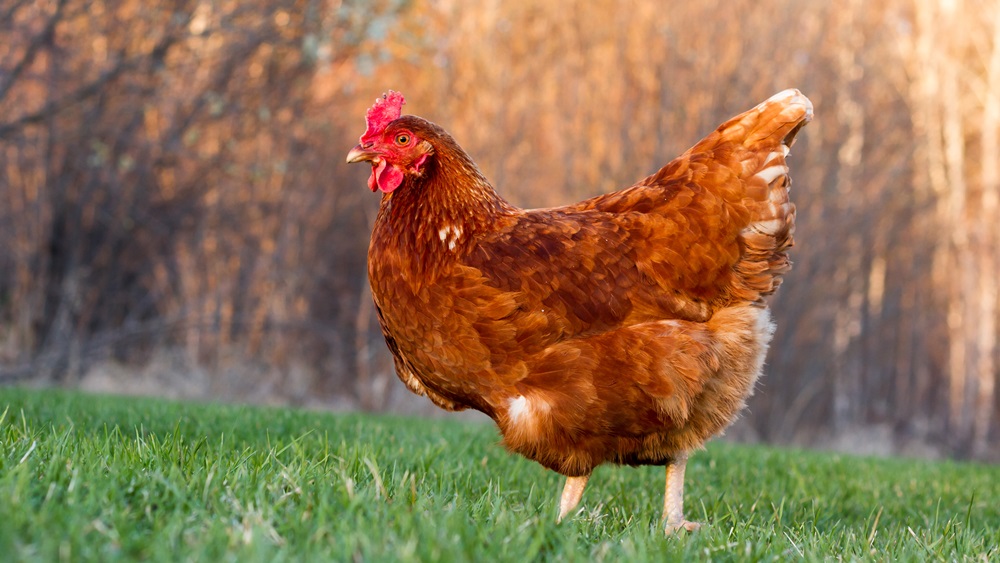 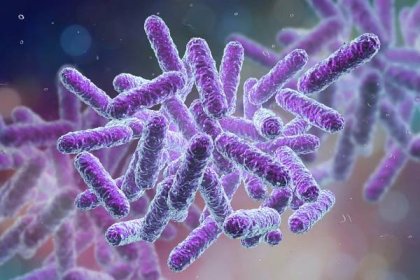 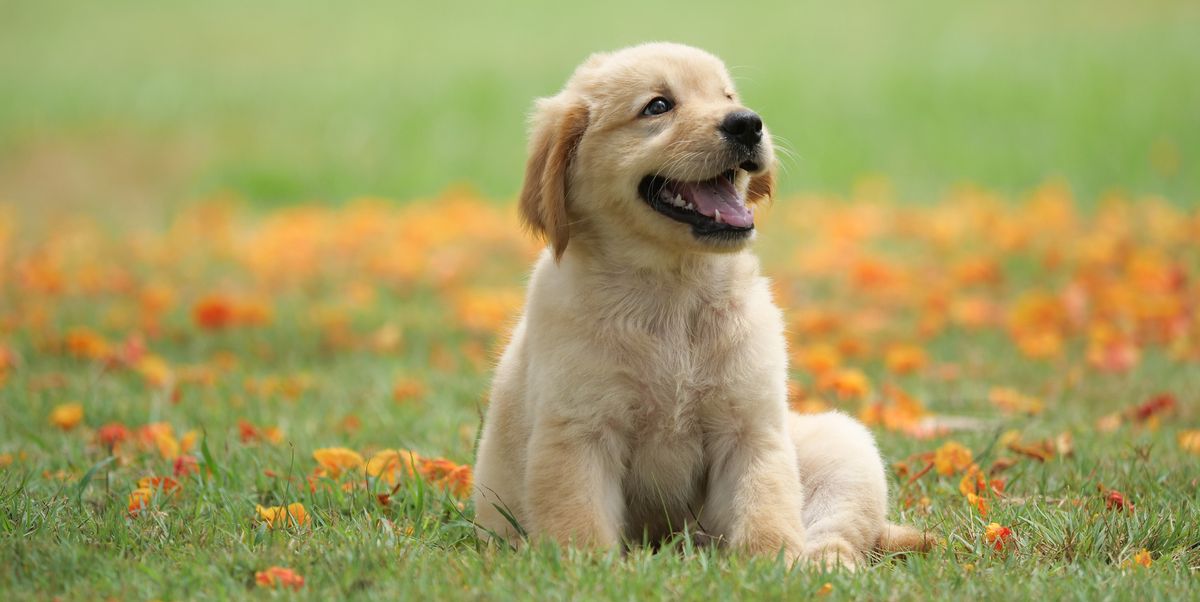 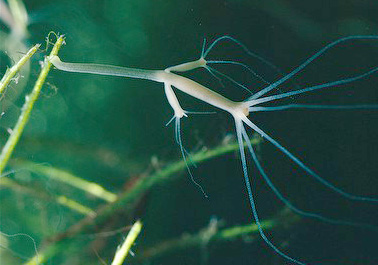 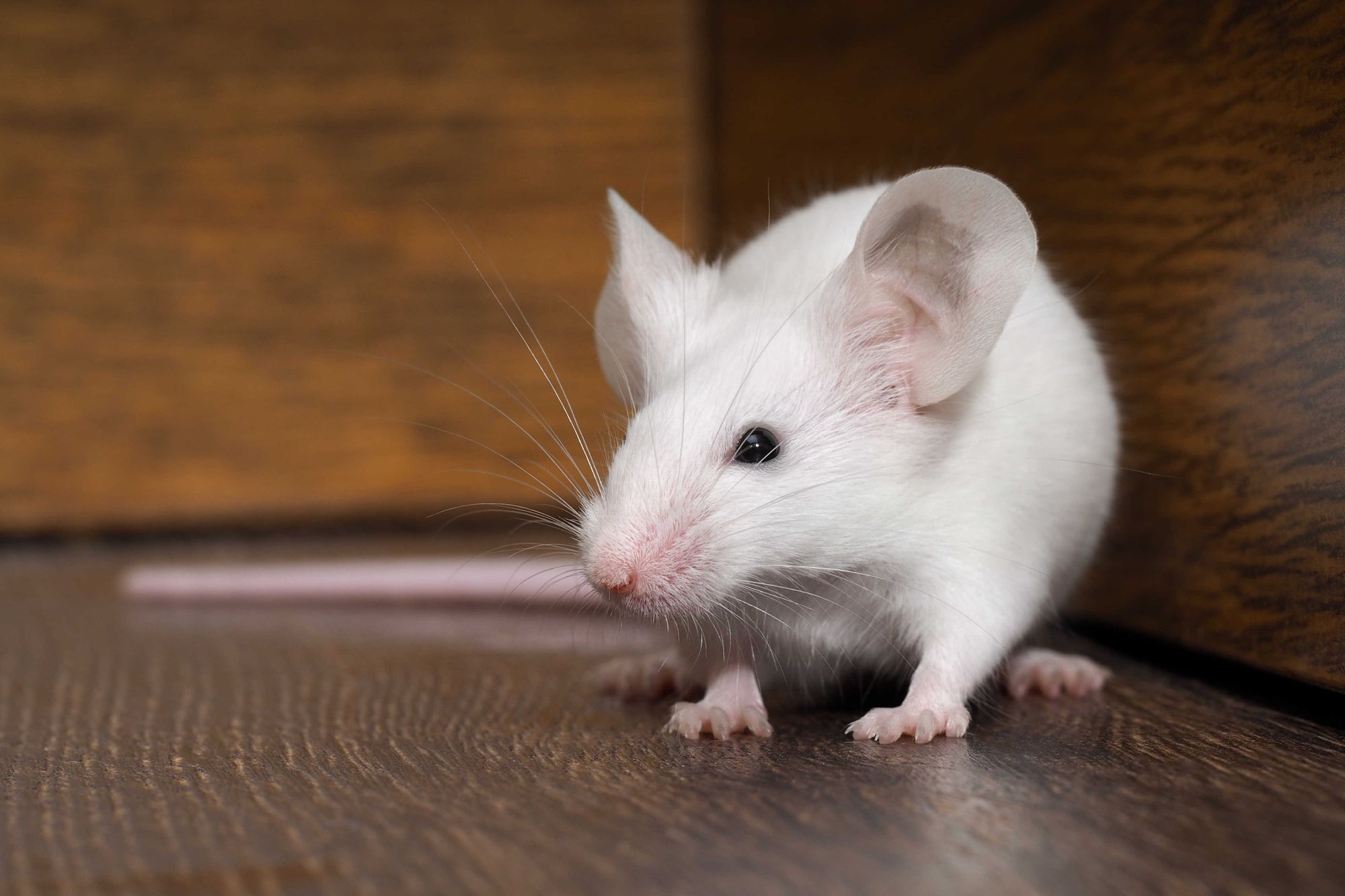 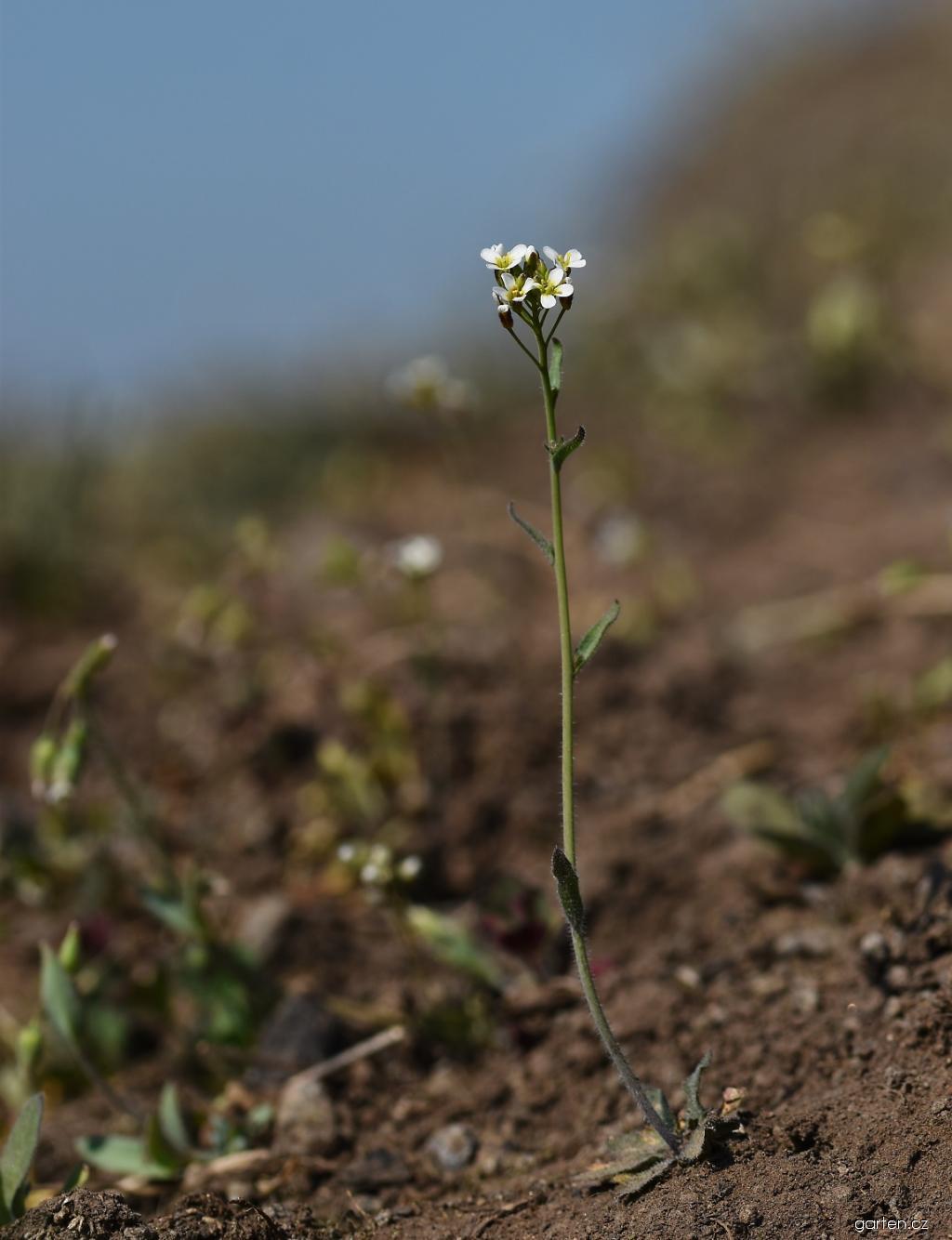 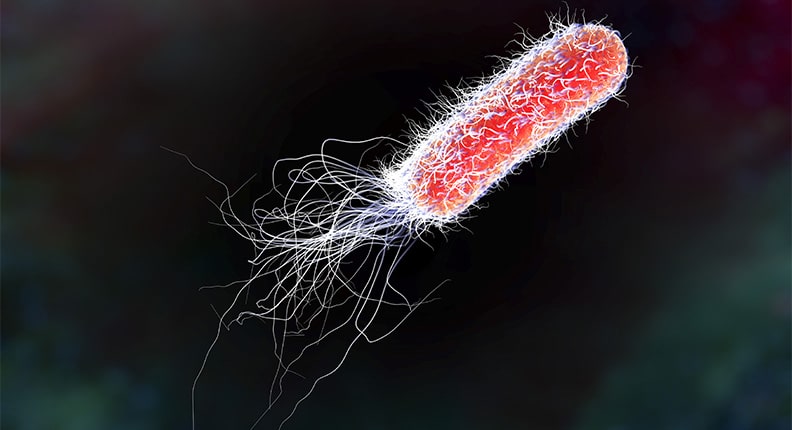 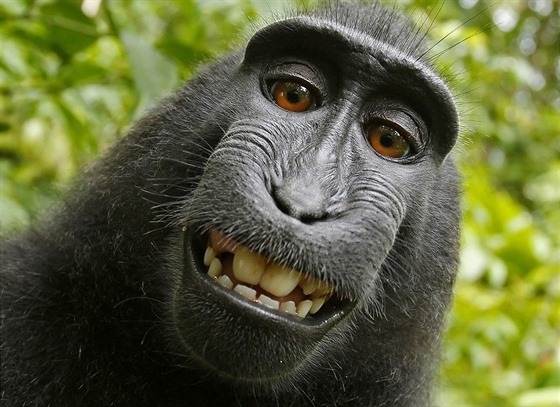 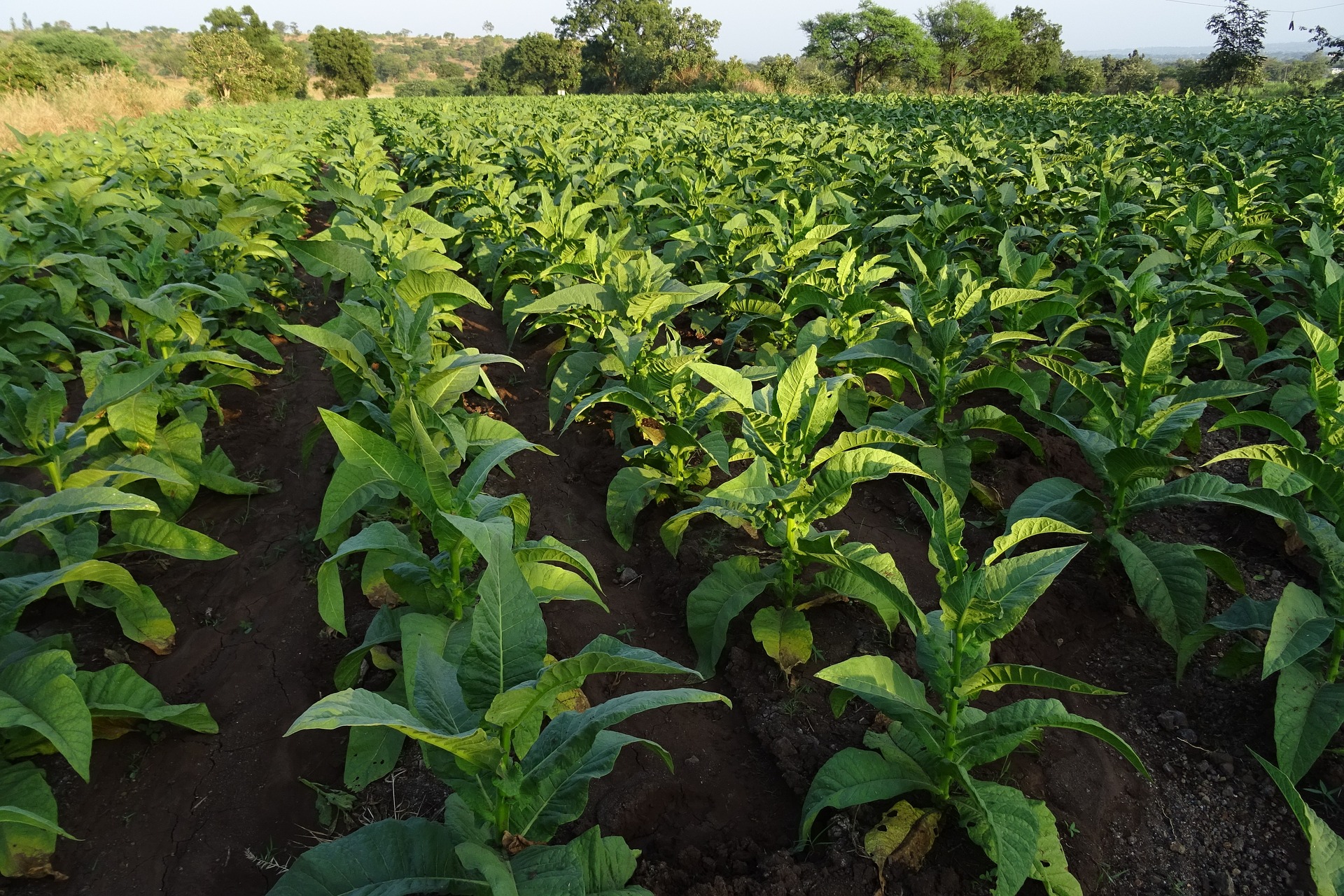 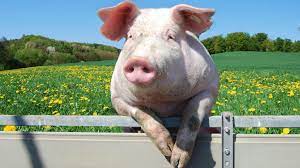 Bakteriofág lambda, virus tabákové mozaiky, virus SV40, Evoli, Bacillus subtillis, Saccharomyces cerevisiae, Schizosaccharomyces pombe (3 CH, kdežto saccharomyces 16 malých), makak,…
Arabidopsis thaliana – huseníček rolní
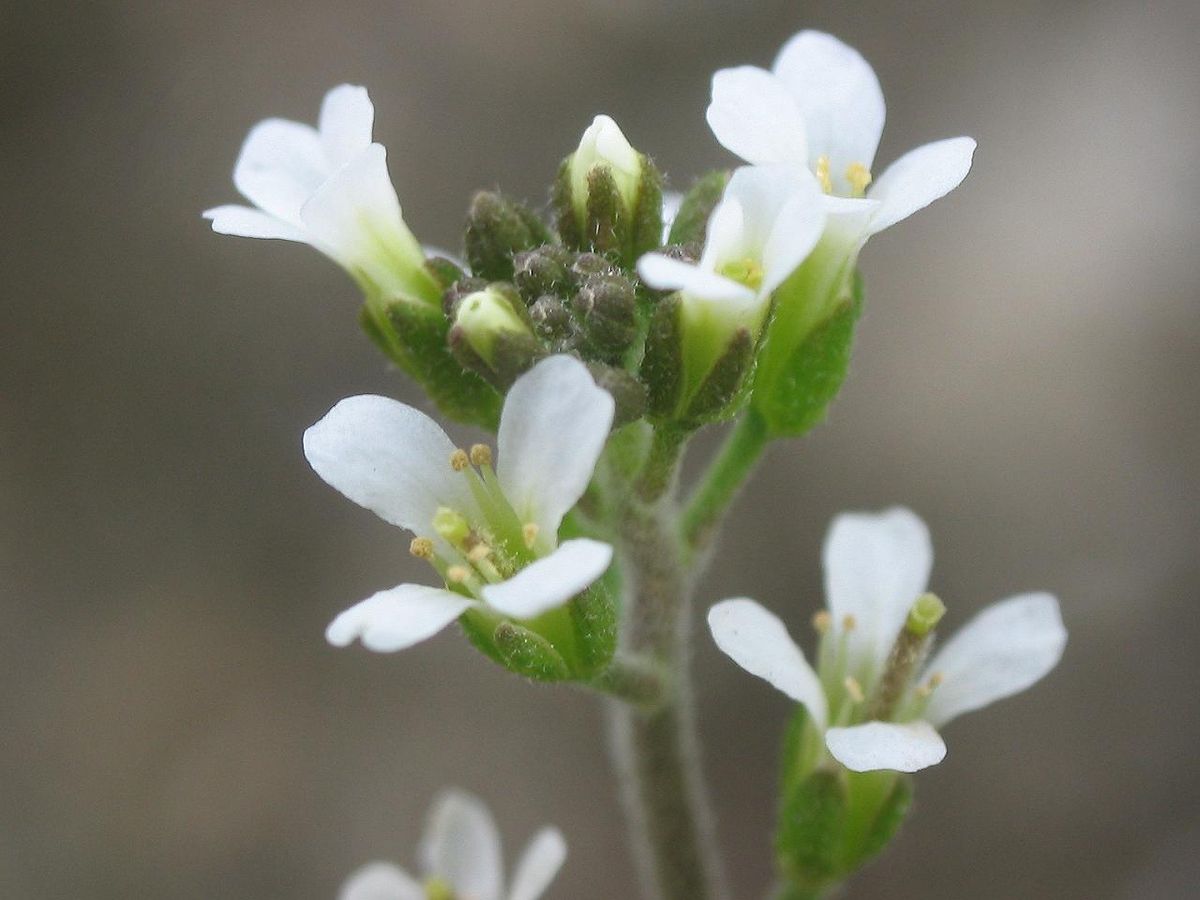 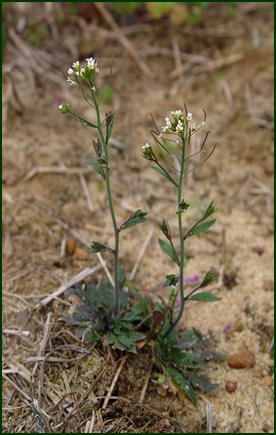 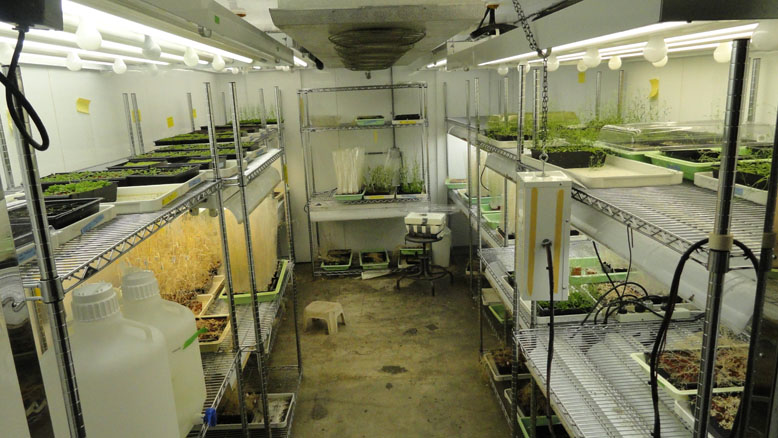 Arabidopsis thaliana – huseníček rolní
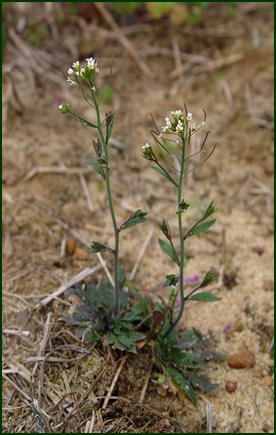 čeleď Brassicaceae (brukvovité)

rozšíření: kosmopolitní, nížiny až hory, zejména slunné stráně

poprvé popsána Johannesem Thalem v 16. století (Pilosella siliquosa)
→ C. Linné – Arabidopsis thaliana

k pokusným účelům poprvé využita F. Laibachem začátkem 20. století

jako model v genetice od 40. let 20. století

význam jako genetického modelu stále roste
Výhody A. thaliana jako genetického modelu
velmi krátká generační doba
lze získat několik generací do roka 
kvete za 5-8 týdnů od vyklíčení, semena dozrávají 2-3 měsíce od vyklíčení
genotypy rané x pozdní
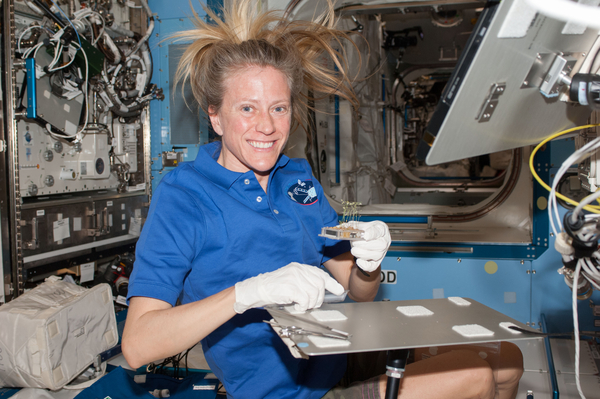 Výhody A. thaliana jako genetického modelu
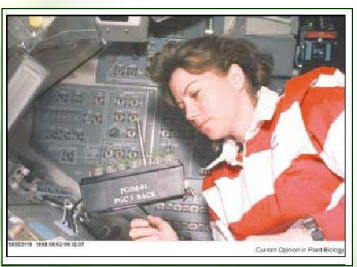 Astronautka Cady Coleman provádí pokusy s rostlinkami Arabidopsis v průběhu letu na STS-93 (raketoplán Columbia, 1999)
Výhody A. thaliana jako genetického modelu
velmi krátká generační doba
lze získat několik generací do roka 
kvete za 5-8 týdnů od vyklíčení, semena dozrávají 2-3 měsíce od vyklíčení
genotypy rané x pozdní
nenáročnost na prostor
lze pěstovat velký počet jedinců na malé ploše (až 10 rostlin/cm2)
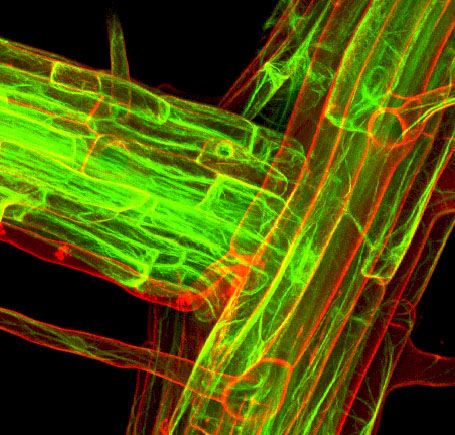 možnost pěstování na umělých médiích
identifikace mutantů v biochemických drahách
screening rostlin na úspěšnou transgenozi
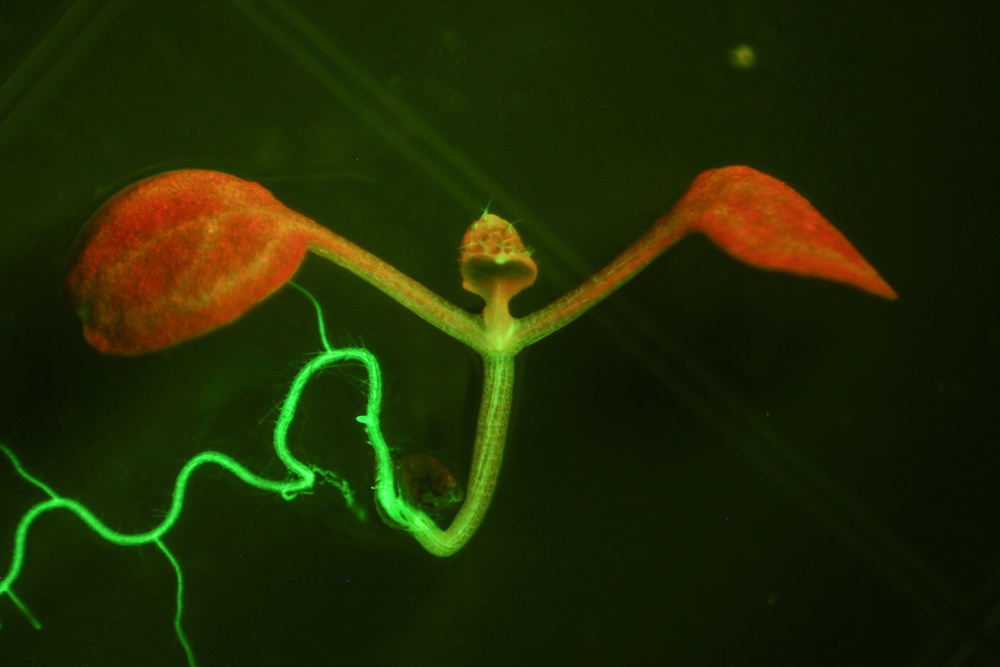 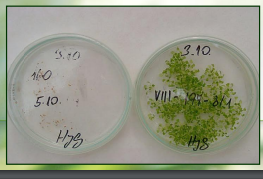 Výhody A. thaliana jako genetického modelu
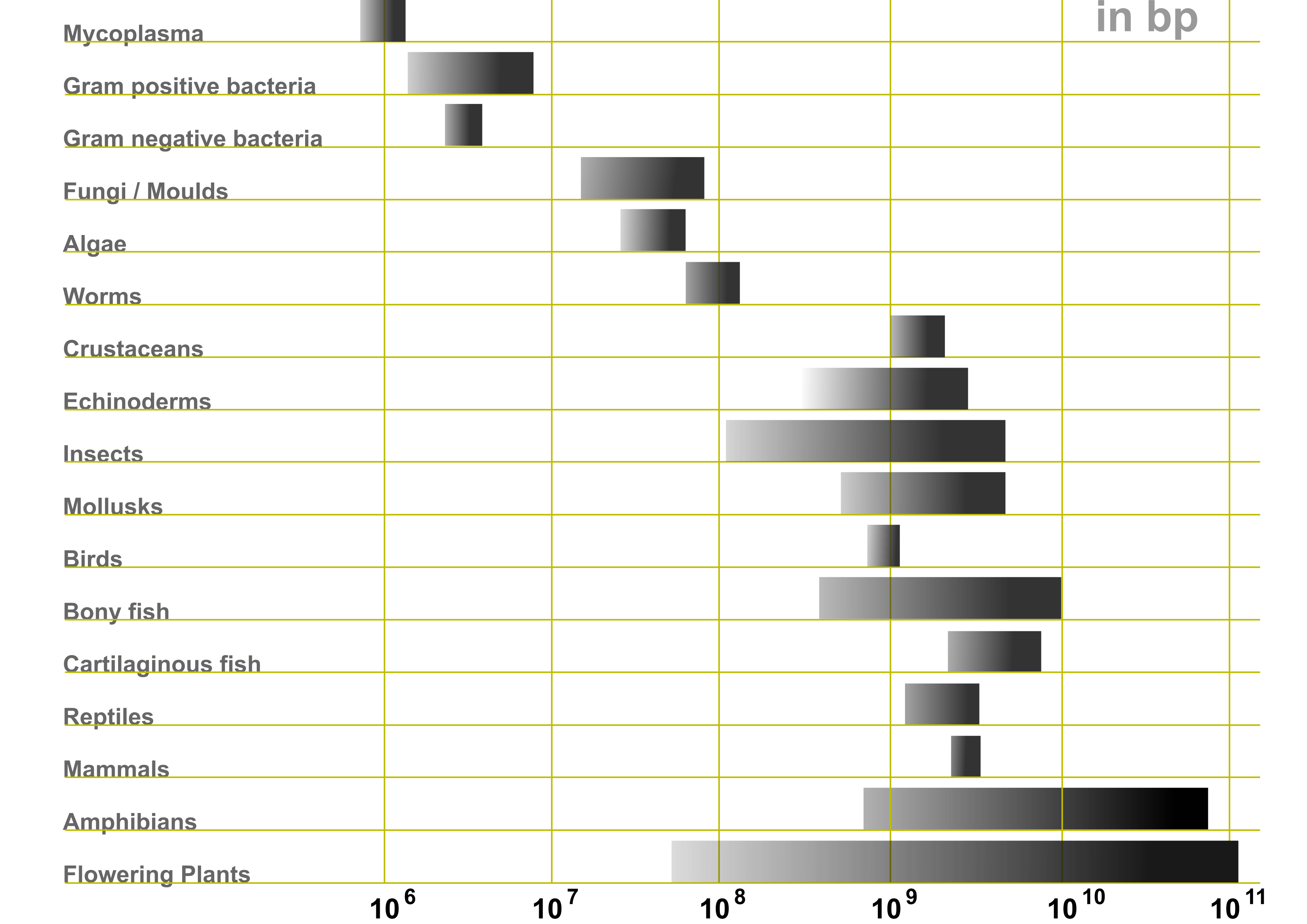 velký počet potomků
z jedné rostliny až několik tisíc semen!
schopnost samosprášení i cizosprášení
nejmenší genom mezi vyššími rostlinami
2005 – projekt sekvenování genomu Arabidopsis (125 MB, 26 500 genů)
malý počet chromozomů (n = 5)
2n = 10
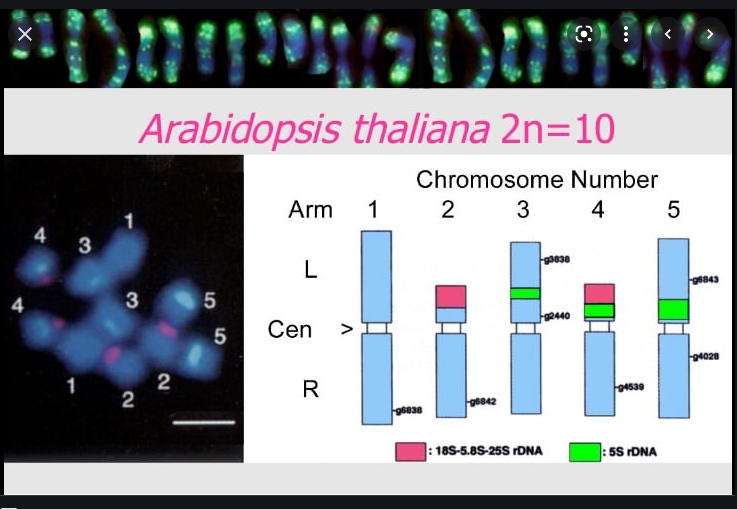 Rostliny:
cca 100 mil bp – 150 mld bp
vs člověk 3,2 mld bp
Výhody A. thaliana jako genetického modelu
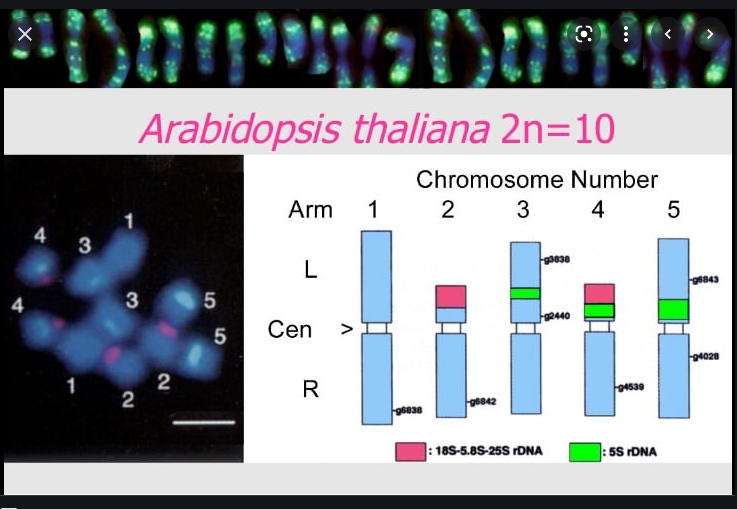 malý počet chromozomů (n = 5)
2n = 10
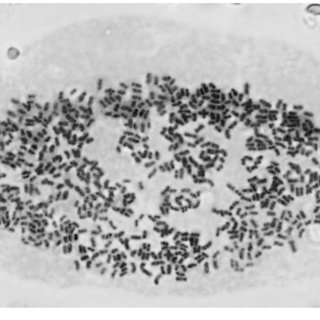 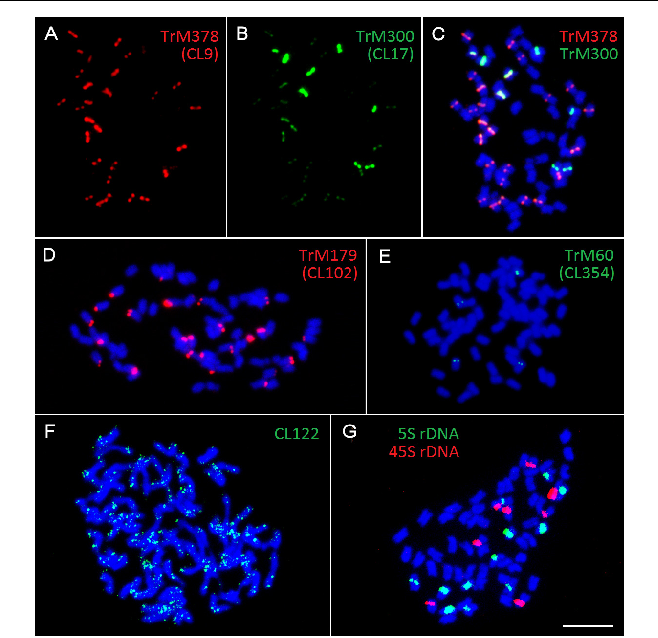 Výhody A. thaliana jako genetického modelu
velký počet potomků
z jedné rostliny až několik tisíc semen!
schopnost samosprášení i cizosprášení
nejmenší genom mezi vyššími rostlinami
2005 – projekt sekvenování genomu Arabidopsis (125 MB, 26 500 genů)
malý počet chromozomů (n = 5)
2n = 10
rozsáhlá kolekce mutantních linií a přírodních ekotypů
vysoce účinná transformační metoda přípravy transgenních rostlin a T-DNA mutantů
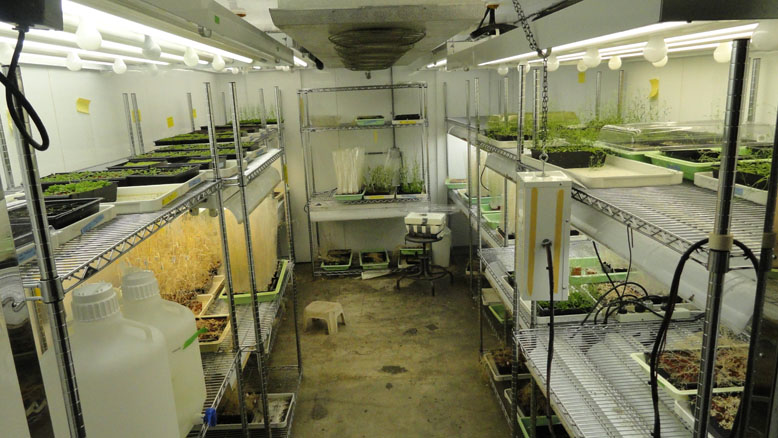 Mutace u A. thaliana
1945 Erna Reinholz – 1. kolekce indukovaných mutantů
1. použitý mutagen – paprsky X (RTG)
klasická mutageneze -   fyzikální mutageny (RTG, γ, teplota,…)
chemické mutageny (EMS, MNU, MMS)
nemutagenní látky u A. thaliana – ethanol, některé herbicidy (azid sodný, maleinhydrazid)
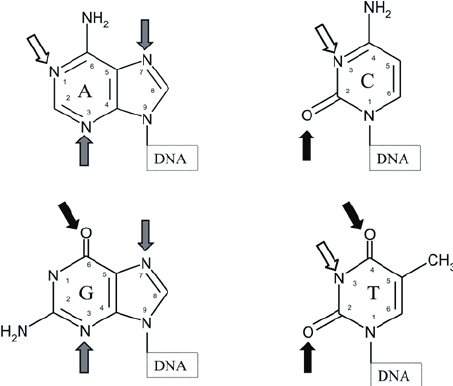 inzerční mutageneze – pomocí metod genového inženýrství
						- mutagenem je DNA
Pozorování vybraných mutantních linií
Col (Columbia) – standardní rostlina
Změny zbarvení 
chm3 (chlorominuta) – dělohy a listy světle zelené, starší listy tmavší 
lc (lucida) – dělohy a listy žlutozelené
 
Změny tvaru listů a v době kvetení 
iv (involuta) – listy drobné, složené podél hlavního žebra, velmi rané kvetení 
 
Změna celkového vzhledu rostliny 
cn (convoluta) - dělohy, řapíky a stonky stočené kolem své osy proti směru hodinových ručiček, 			listy v růžici taktéž stočené 
cp2 (compacta) – polozakrslé rostliny **
 
(Pozměněná stavba trichomů 
gl2 (glabra) – rudimentované a chybějící trichomy 
sti (stichel) – nevětvené (jednočetné) trichomy)
Pozorování vybraných mutantních linií
Col (Columbia) – standardní rostlina
1. chm (chlorominuta)

2. iv (involuta)

3. lc (lucida)

4. cn (convoluta)

5. cp2 (compacta)
Zdroje pro nadšence
https://www.arabidopsis.org/
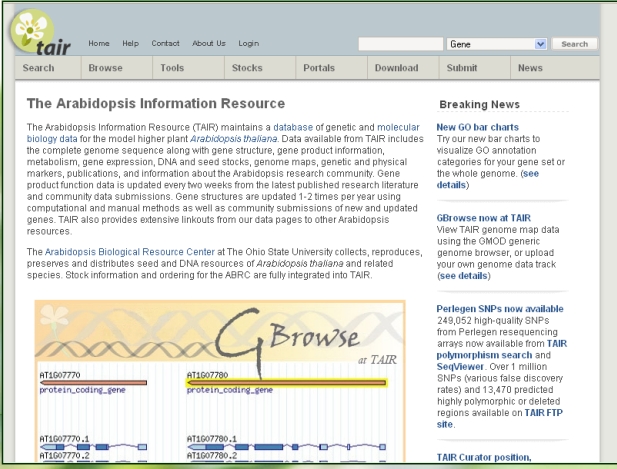 Zdroje pro nadšence
http://arabidopsis.info/
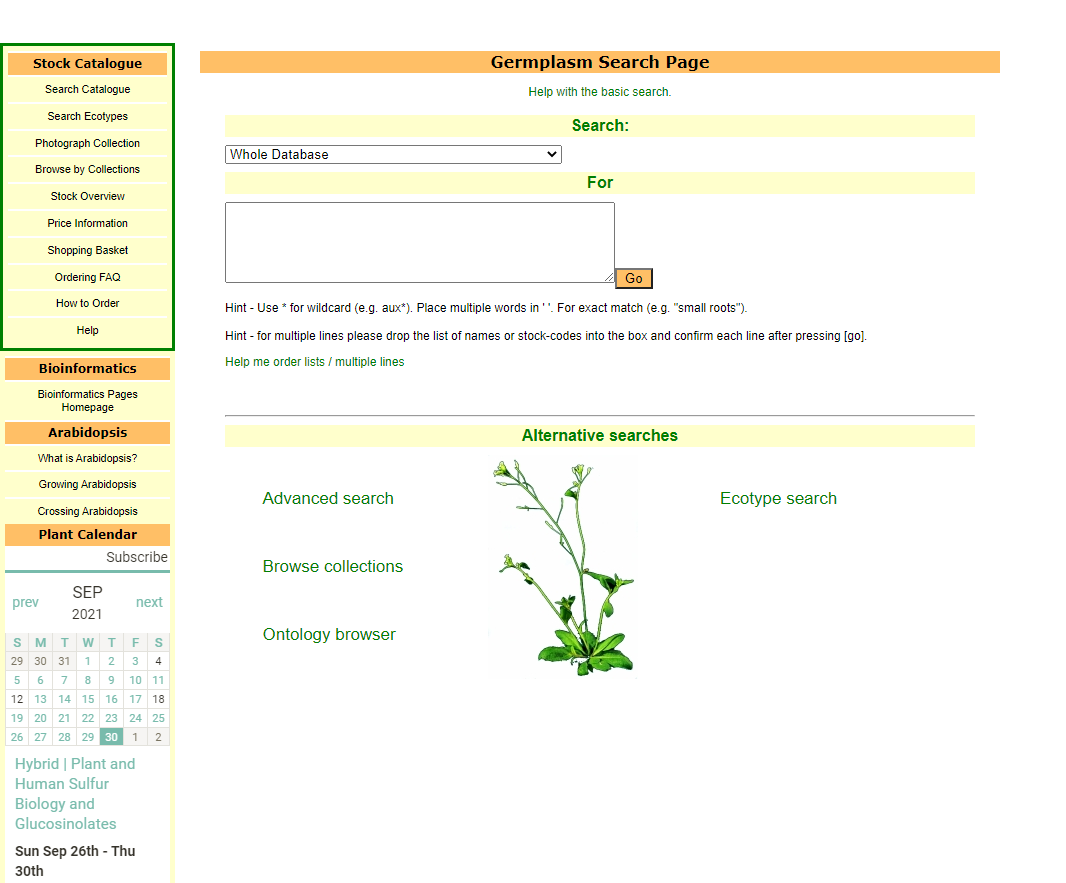 Protokol 1 – Pozorování štěpení recesivně letálního znaku albina u monohybrida
Mutace albina patří mezi chlorofylově defektní mutace

Chlorofylově defektní mutace: 	chlorina
								xantha
								albina

Charakteristika použité mutace albina:

Pořadové číslo:		78
Název mutace:		albina
Pozadí:				S96
Použitý mutagen:	X 12kr
Generace:			M2
Fenotyp:			klíční rostlinky bílé, bez chlorofylu, homozygotně letální
Petrička – zemina – zasázet semínka – navlhčit zeminu se semínky – zalepit parafilmem

POČÍTAT SEMÍNKA PŘI SÁZENÍ

POPSAT VAŠI PETRIČKU !!! – ZNAČKA, SKUPINA, ČÍSLO ZE SÁČKU
Protokol 1 – Pozorování štěpení recesivně letálního znaku albina u monohybrida
Petrička – zemina – zasázet semínka – navlhčit zeminu se semínky – zalepit parafilmem

POČÍTAT SEMÍNKA PŘI SÁZENÍ

POPSAT VAŠI PETRIČKU !!! – ZNAČKA, SKUPINA, ČÍSLO ZE SÁČKU


Princip: působení mutagenem na semena → z nich vyklíčila M1 generace (Aa) → samooplození F1 rostlin → křížení Aa x Aa

Pozorujete štěpení recesivně letálního znaku albina u monohybrida Aa

→ očekáváte v potomstvu štěpný poměr 3 : 1 (AA Aa Aa aa) 

→ budete ověřovat chí-kvadrátem